Figure 3 Change in MAP 2 h after initiation of study drug bolus and infusion. Individual data points and median change ...
Eur Heart J, Volume 28, Issue 9, May 2007, Pages 1109–1116, https://doi.org/10.1093/eurheartj/ehm075
The content of this slide may be subject to copyright: please see the slide notes for details.
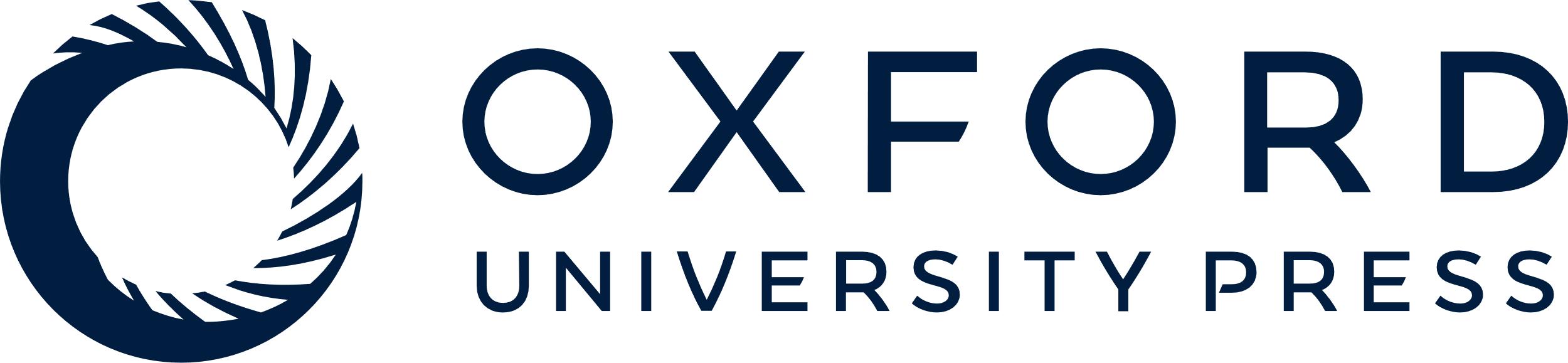 [Speaker Notes: Figure 3 Change in MAP 2 h after initiation of study drug bolus and infusion. Individual data points and median change in MAP are shown for each group. P values comparing the median change in each study group compared to placebo are as follows: P = 0.12, P = 0.71, P = 0.21 and P = 0.40. Mean change in MAP in mm Hg for each study group and P values comparing each treatment group against placebo are as follows: −0.4, 4.4 (P = 0.42), 1.8 (P = 0.69), −4.1 (P = 0.27) and 6.8 (P = 0.30). MAP = mean arterial pressure.


Unless provided in the caption above, the following copyright applies to the content of this slide: © The European Society of Cardiology 2007. All rights reserved. For Permissions, please e-mail: journals.permissions@oxfordjournals.org]